School Práxis FlamboyantTeacher: Julia Ortiz5th Grade:Horror time!Test review.
Matéria da prova!
Unit 2: Lesson 3 “Holidays and festivals”, identificar as celebrações em inglês, seus símbolos, tradições e identificar o mês em que cada uma é comemorada.
Lesson 4 “Seasons of the year”, identificar, nomear e descrever as características das 4 estações do ano, além da roupa adequada para cada estação. Saber a diferenciação entre “WHY” e “BECAUSE, colocando-os corretamente em uma frase.
Páginas: 45 a 67.
Seasons of the year:
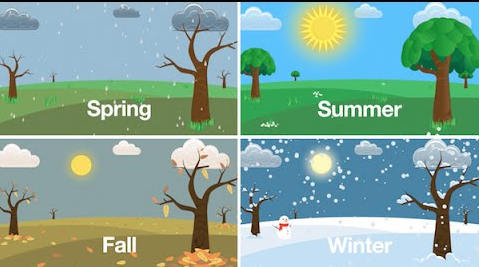 What are their characteristics?
Winter: cold and snowy!

Spring: rainy and the flowers bloom!

Summer: hot and sunny!

Fall: dry and leaves change colors and fall!
“Why” and “Because”
Teacher Julia: Hey Lollypop! Wich season of the year do you like best?

Lollypop: I like summer.

Teacher Julia: Why?

Lollypop: BECAUSE I like to go to the swimming pool and wear my swimming suit!

Teacher Julia: ??????
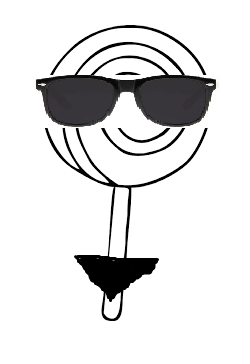 Clothes and the SeasonsSUMMER:
Swimming suit:
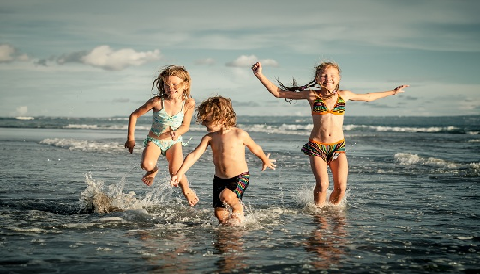 Summer
Sandal:
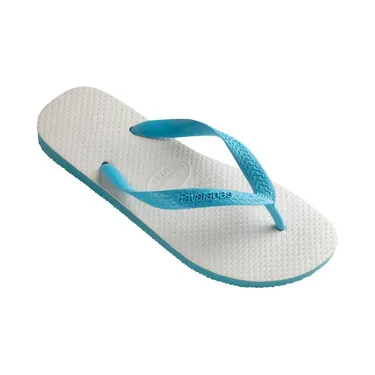 Summer:
Cap:
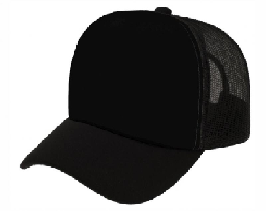 Summer / Fall
T- Shirt:
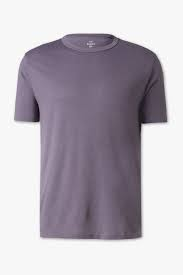 Summer
Shorts:
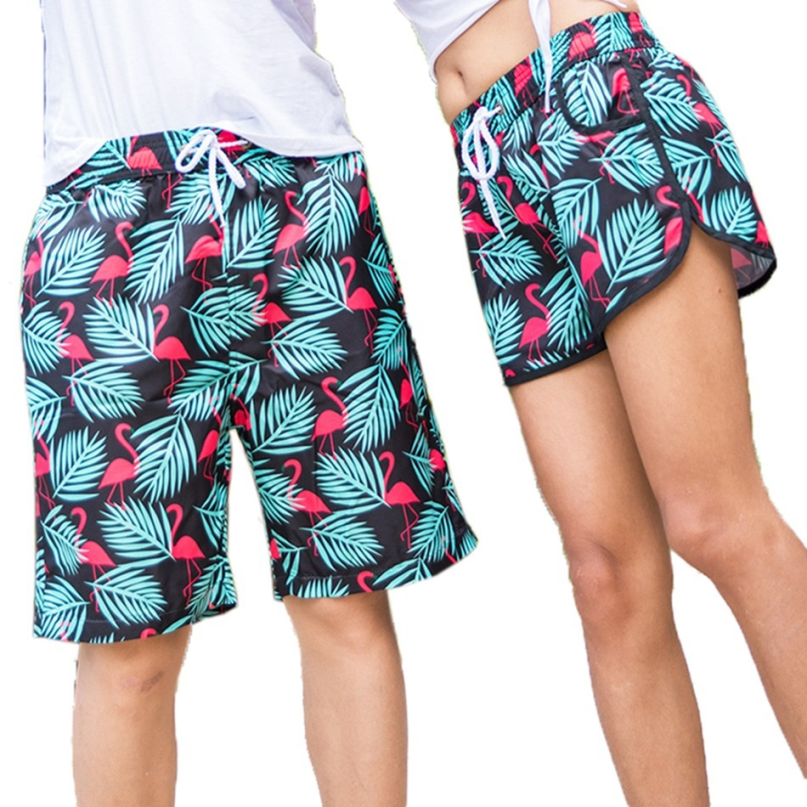 Summer
Glasses:
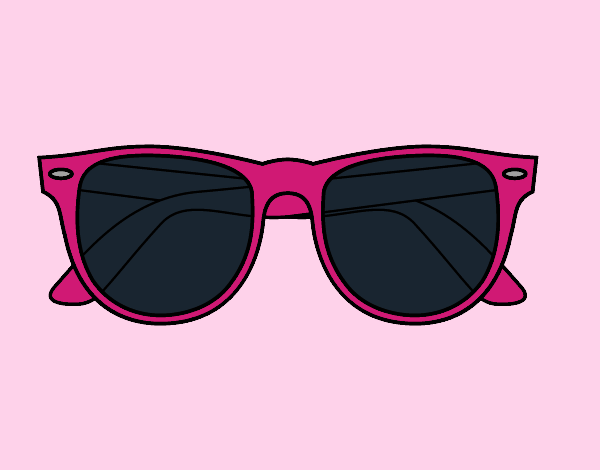 Winter / Fall
Scarf:
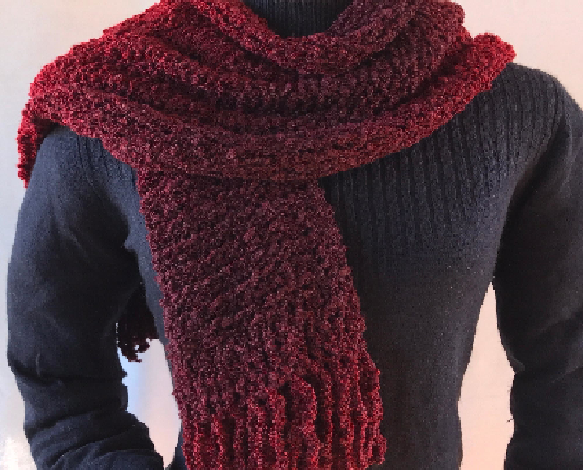 Winter / Fall
Jacket:
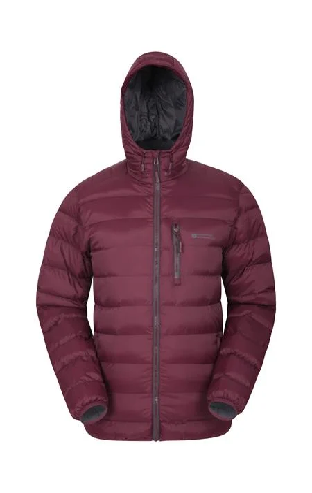 Winter / Fall
Mittens:
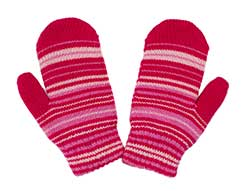 Winter
Boots:
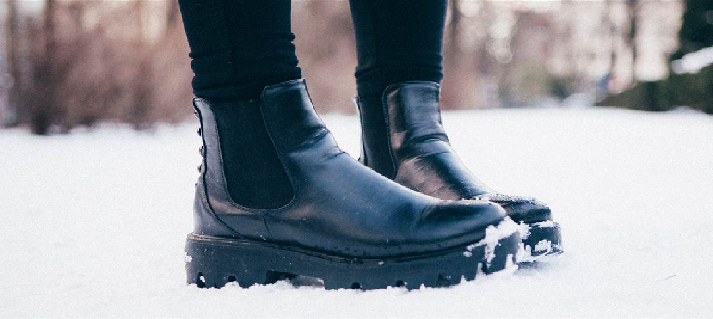 Winter
Socks:
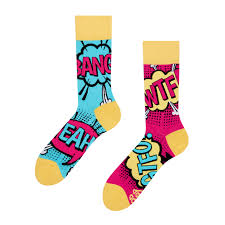 Spring:
Rain coat:
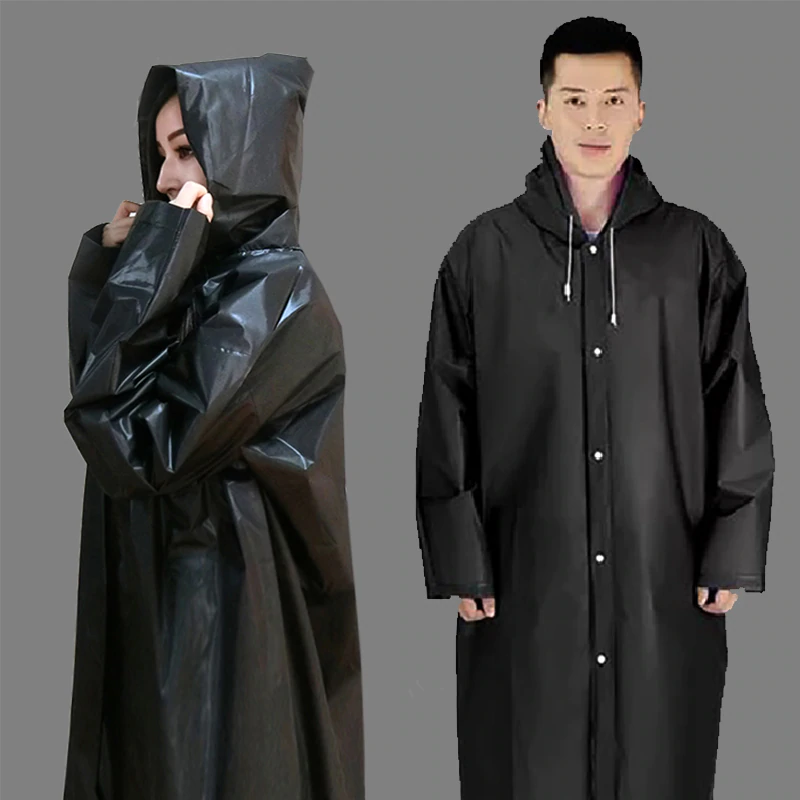 Fall / Spring / Winter
Jeans:
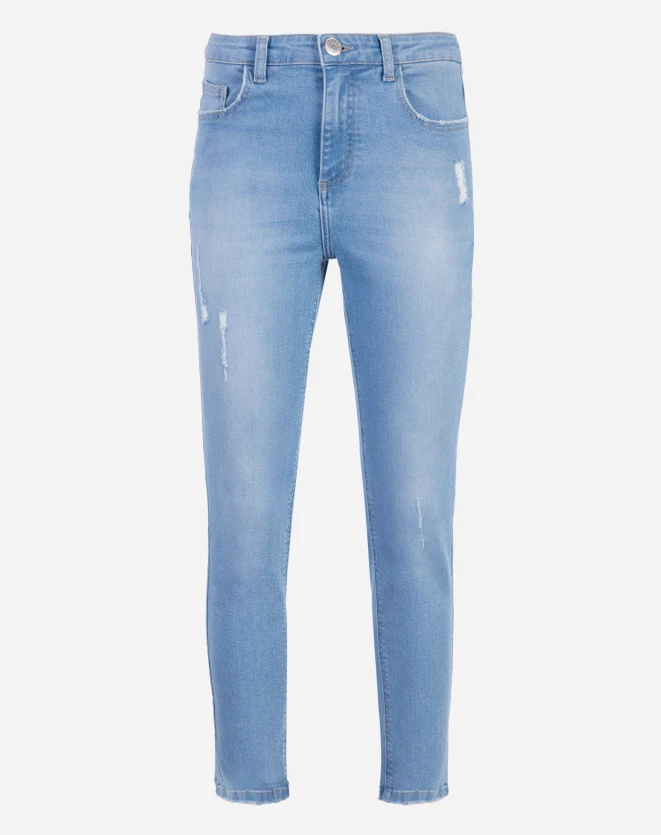 Fall / Spring / Summer
Dress:
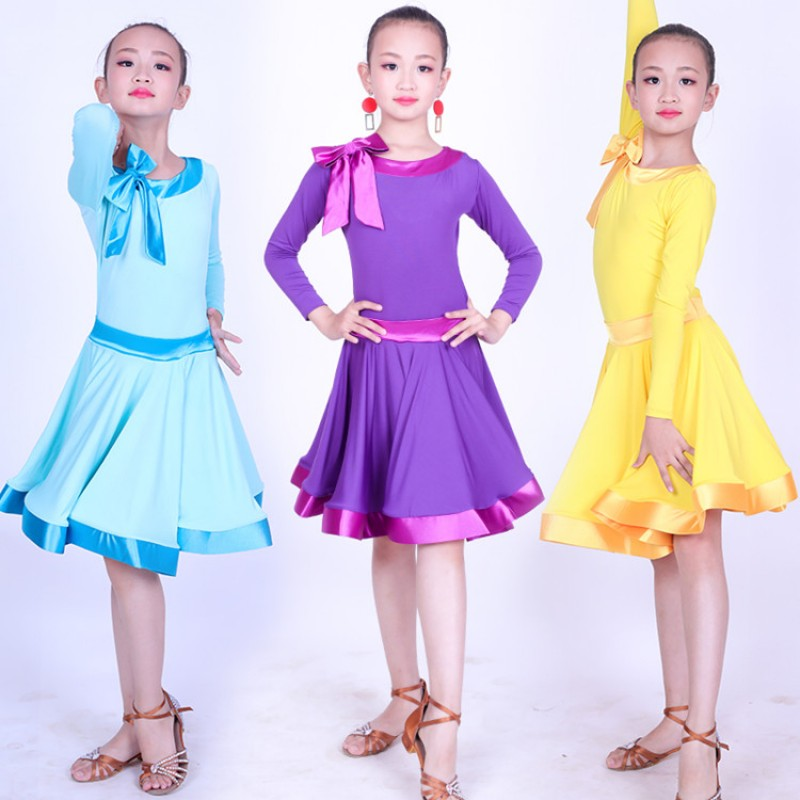 Seasons of the year:
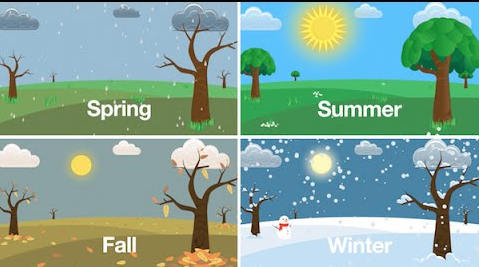 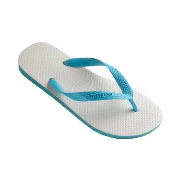 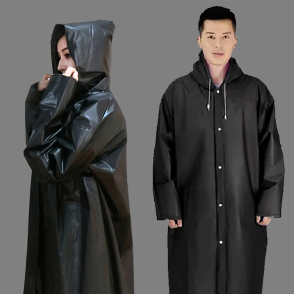 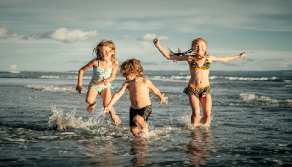 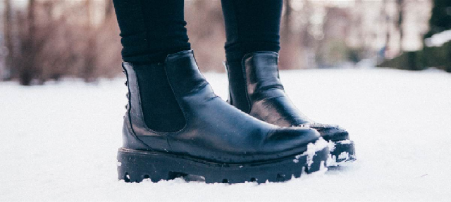 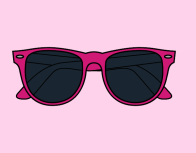 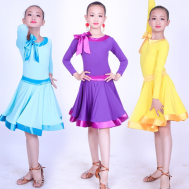 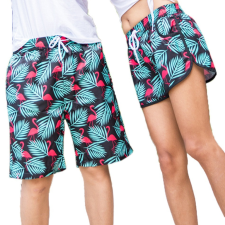 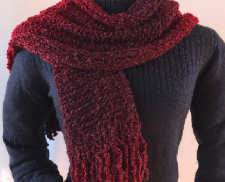 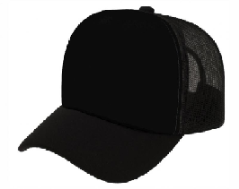 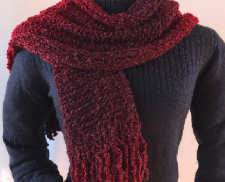 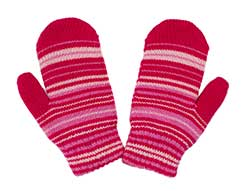 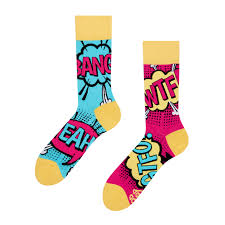 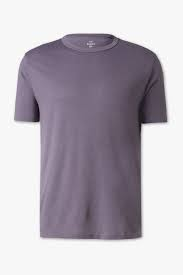 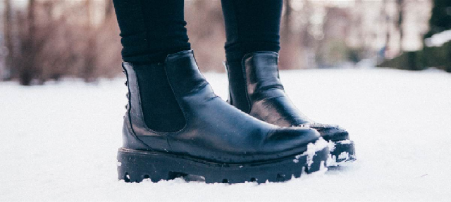 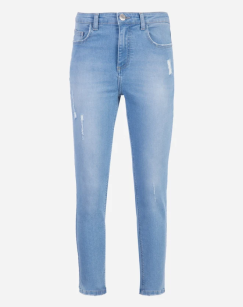 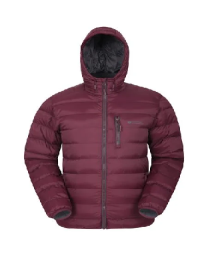 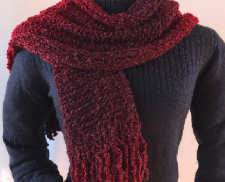 Celebrations
January: New Year’s.
February: Carnaval.
March: the begging of Easter Day.
April: Easter Day.
May: Mother’s Day.
June: Valentine’s Day.
July: Winter vacation.
September: Independence Day.
October: Children’s Day.
November: Thanksgiving Day.
December: Christmas.
Symbols
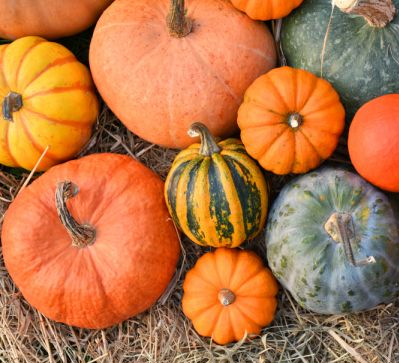 Pumpkin
THANKSGIVING
DAY!
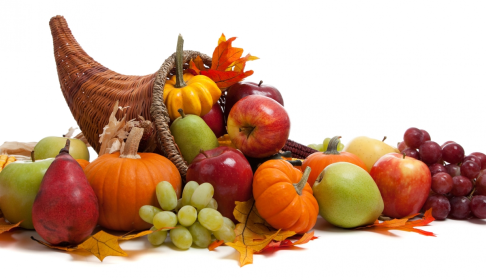 Cornucopia
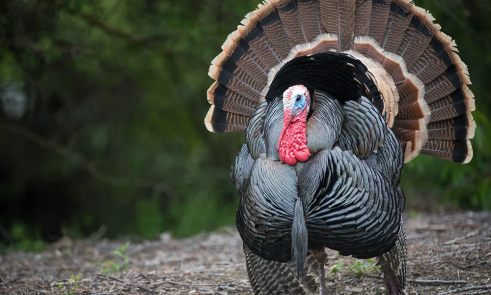 Turkey
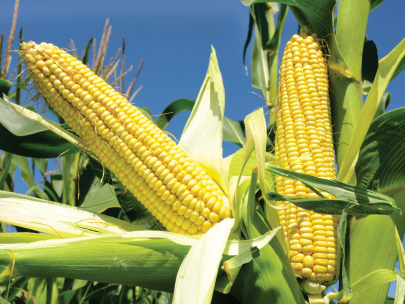 Corn
Symbols
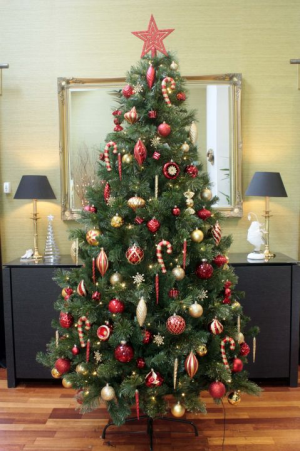 Christmas!
Christmas tree
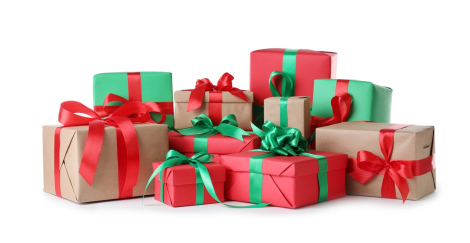 Gifts
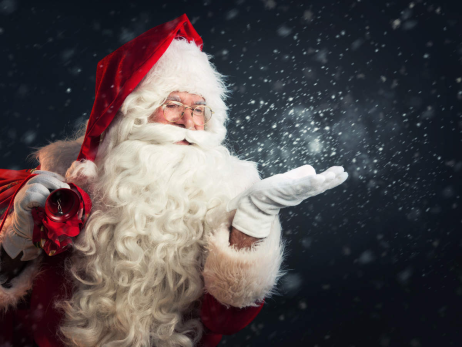 Santa Claus
That’s all for today!
Homework: 


                          Study for the test!!
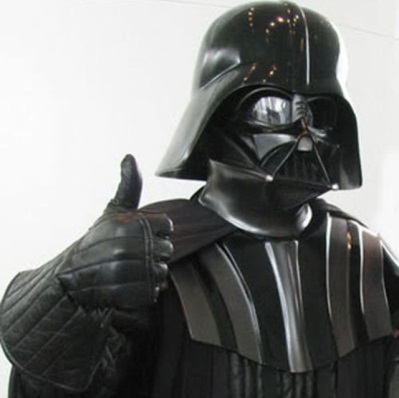